Primjena linearne funkcije
Lidija Blagojević, prof. savjetnik
Zad 1 (str.50)
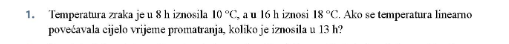 f(x)=ax+b                                     -8a-b=-10
16a+b=18
8a=8
f(8)=10
f(16)=18
8a+b=10/(-1)
16a+b=18

a=1
b=2
f(x)=x+2
f(13)=15
Zad 2. (str.50)
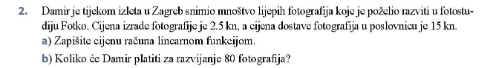 a) f(x) = 2.5x + 15
b) f(80)=?
Zad 3. (str 50.)
n – broj sjedala u manjem autobusu
X - broj sudionika koncerta
44*50+38n=x-120
46*50+37n=x-60
 


n=40
x=3840
48*50+m*40=3840
40m=3840-2400
40m=1440 /:40
m=36
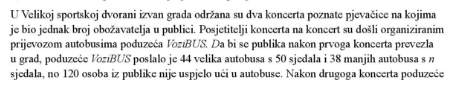 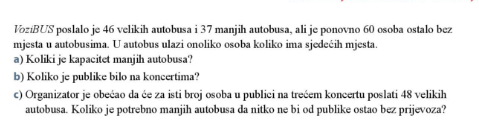 Zadatak 5. (str 51.)
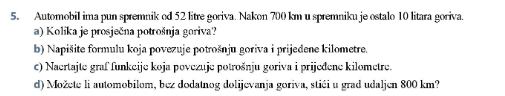 a) Za 700 km potrošio 42 litre. Znači na 100 km troši 6 litara, odnosno 0.06 litara po kilometru
b) f(x)=-0.06x + 52
c)   -0.06x+52=0
    -0.06x=-52 /:(-0.06)
         X=866.66 km  

d)  f(800)=-0.06*800+52=4 Može, u spremniku će ostati 4 litre
Zad 6. (str.51)
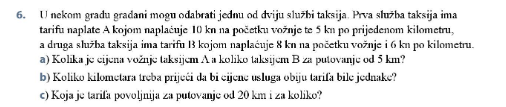 a) Taksi A   f(x)=5x+10     f(5)=5*5+10=35
     Taksi B   g(x)=6x+8      g(5)=6*5+8= 38
b) 5x+10=6x+8
     5x-6x=8-10
          -x=-2
            x=2     Za 2 km je jednako
f(20)= 5*20+10=110 kn
       g(20)=6*20+8=128 kn
Zad 9. (str. 51.)
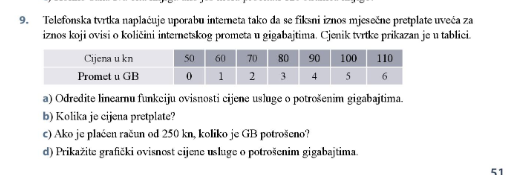 f(x)=ax+b 
F(0)=a*0+b=50
B=50
Domaća zadaća
4. 7. I 8. (str 51) plus ovi u prezentaciji.